Implementace doporučení genderového auditu u zaměstnavatelů
Seminář pro žadatele
Výzva 1. investiční priority 1.2 OPZ
Program Semináře
Představení výzev
Indikátory
Partnerství
Rozpočet projektů
Hodnocení a výběr projektů
Dotazy
2
PŘEDSTAVENÍ VÝZEV
Lukáš Müller
lukas.muller@mpsv
Představení výzev
Implementace doporučení genderového auditu u zaměstnavatelů	mimo hl. m. Praha
Číslo výzvy 03_17_130
     Alokace 180 mil. Kč
Implementace doporučení genderového auditu u zaměstnavatelů v hl. m. Praze
Číslo výzvy 03_17_131
      Alokace 30 mil. Kč
4
Představení výzev - základní informace
Prioritní osa 1: Podpora zaměstnanosti a adaptability pracovní síly
Investiční priorita 1.2: Rovnost žen a mužů ve všech oblastech, a to i pokud jde o přístup k zaměstnání a kariérní postup, sladění pracovního a soukromého života a podpora stejné odměny za stejnou práci.
Vyhlašovatel výzvy: MPSV, odbor realizace programů ESF – adaptabilita a rovné příležitosti
Vyhlášení výzev: 19. 4. 2017
Ukončení příjmu projektových žádostí: 21. 12. 2018
5
Představení výzev – temíny  a alokace
Minimální výše celkových uznatelných nákladů na projekt:  1 000 000 Kč
Maximální výše celkových uznatelných nákladů na projekt: 8 000 000 Kč

Maximální délka trvání projektu: 36 měsíců
Nejzazší termín ukončení projektu: 31. 12. 2021
6
Představení výzev – oprávnění žadatelé
Obec
Organizace zřizované obcemi
Dobrovolné svazky obcí
Kraj
Organizace zřizované krajem
NNO
Obchodní korporace
OSVČ
Státní podniky
Organizační složky státu
Příspěvkové organizace zřízené organizačními složkami státu
Příspěvkové organizace zřízené organizačními složkami státu
Poradenské a vzdělávací instituce
Profesní a podnikatelská sdružení
Veřejné výzkumné organizace
Právnické osoby vykonávající podnikatelskou činnost zřízené zvláštním zákonem
Školy a školská zařízení
Vysoké školy
7
Představení výzev – cílové skupiny
Zaměstnanci
Osoby, které jsou v pracovněprávním nebo obdobném vztahu nebo služebním poměru k organizaci. 	

Zaměstnavatelé
Zaměstnavateli se pro účely této výzvy rozumí právnické či fyzické osoby, které zaměstnávají alespoň 10 zaměstnanců
8
Představení výzev – veřejná podpora
Podpora projektů z výzev č. 130 a 131 obecně zakládá veřejnou podporu. 
VP je připisována ve výši části podpory z veřejných prostředků a bude se řídit právními předpisy ČR a EU
Pro podporu v režimu de minimis je uplatňováno pravidlo „jednoho podniku“
9
Představení výzev – podmínky realizace auditu
Organizace s alespoň 10-ti zaměstnanci
Aktivity projektu vycházejí z výstupů provedeného genderového auditu - odpovídajícího standardu GA (viz. Příloha č. 1)  provedeného v posledních 3 letech (k datu podání žádosti)
Audit odpovídá standardu zpracovanému Úřadem vlády (viz. příloha č. 1)
Pokud žadatelem o podporu není přímo podporovaný zaměstnavatel, ale jiný subjekt, musí být mezi ním a organizací, na který je podpora cílena, uzavřeno partnerství, které žadatel doloží prohlášením o partnerství přiloženým k projektové žádosti (příloha č. 3).
10
Představení výzev – Povinná aktivita
Genderový re-audit 
provedený dle Standardu genderového auditu po zavedení plánovaných opatření
Účelem je: 
zjistit dopad aktivit projektu
definovat další prostor pro zlepšení
11
Představení výzev – Podporované aktivity
Průběžné informování zaměstnanců o opatřeních zaváděných v rámci projektu
Zavádění a rozšiřování flexibilních forem práce
Aktivity směřující k vyšší transparentnosti odměňování v rámci organizace
Aktivity přispívající k proměně vnitřní kultury organizace ve vztahu k rovným příležitostem žen a mužů a slaďování pracovního a soukromého života (úprava pravidel pro vnitřní i vnější komunikaci, přístup zaměstnanců k benefitům, nábor, propouštění a povyšování zaměstnanců, apod.)
Aktivity směřující k vyrovnanému zastoupení žen a mužů ve vedoucích funkcích
Vznik strategie rozvoje podmínek pro uplatňování rovnosti žen a mužů v organizaci
Zavádění opatření usnadňujících zaměstnancům sladění práce s rodinným a soukromým životem
Zavádění opatření usnadňujících rodičům návrat z mateřské / rodičovské dovolené 
Zřízení příležitostného hlídání dětí zaměstnanců (dětského koutku)
12
Představení výzev – Doplňkové a nepodporované aktivity
náklady nesmí přesahovat 30 % přímých nákladů projektu
Profesní vzdělávání osob vracejících se po mateřské / rodičovské dovolené
Vzdělávání zaměstnanců v oblasti rovných příležitostí žen a mužů, prevenci diskriminace a možností slaďování pracovního a soukromého života
Profesní vzdělávání zaměstnanců/kyň za účelem snížení horizontální a vertikální segregace práce v podniku

Nepodporované aktivity
služby péče o děti (s výjimkou výše uvedeného dětského koutku)
13
Materiály k prostudování
Vše zveřejněno na esfcr.cz: 
Text výzvy a jejích příloh (výzva č. 130, výzva č. 131)
Diskuzní klub na ESF Fóru
Obecná část pravidel pro žadatele a příjemce
Specifická část pravidel pro žadatele a příjemce
Tabulka obvyklých cen a mez/platů
Pokyny k vyplnění žádosti v IS KP14+ 
Metodická příručka k aplikaci pojmu „jeden podnik“ z pohledu pravidel podpory de minimis
14
Standard genderového auditu
Genderový audit
Typ sociálního auditu
Jeden z nástrojů gender mainstreamingu
Analyzuje vnitřní procesy a strukturu organizace z genderové perspektivy
Měl by být nástrojem pro nasměrování změn v organizaci a po určité době opakován
16
Cíle Genderového auditu
Prosazovat genderovou rovnost na trhu práce; 
Motivovat zaměstnavatele/ky v ČR k uplatňování principů genderové rovnosti; 
Motivovat zaměstnance/kyně ke změně zažitých genderových stereotypů; 
Analyzovat vnitřní organizační procesy a strukturu organizace z genderové perspektivy; 
Navrhnout organizaci konkrétní realizovatelné změny, které povedou k prosazování genderové rovnosti v praxi; 
Identifikovat dobrou praxi ve způsobech prosazování genderové rovnosti; 
Zvyšovat citlivost organizace v otázce genderu.
17
Opatřen vyplývající z auditu směřují k:
Zlepšení spokojenosti a loajality zaměstnaných osob;
výkonnosti a efektivity práce zaměstnaných osob;
Pozitivní atmosféře v pracovním týmu;
Zlepšení motivace zaměstnaných osob;
Pozitivnímu vlivu na snížení fluktuace zaměstnanců/kyň;
Snižování nákladů na nábor nových pracovníků/ic;
Ztotožnění zaměstnance/kyně s vykonávanou prací;
Lepší pozici v oblasti získávání zaměstnanců/kyň;
Zvýšení zisků organizace v dlouhodobém horizontu;
Dobré pověsti organizace.
18
Oblasti auditu
Cíle organizace
Mise, vize a strategické cíle organizace
Specifické cíle v oblasti prosazování genderové rovnosti
Institucionální zajištění politiky genderové rovnosti
Prostředí – přátelské, bezpečné a motivující
Nulová tolerance sexuálního obtěžování, šikany a diskriminace 
Personální politika
Nábor zaměstnanců/kyň
Propouštění zaměstnanců/kyň
Zastoupení žen a mužů ve struktuře organizace a diverzita
Kariérní růst a cirkulace zaměstnaných osob, zastupitelnost
Rozvoj a vzdělávání 
Spravedlivé odměňování
Slaďování práce a osobního života
Kultura organizace (komunikace, vztahy, CSR)
19
Požadavky na auditorský tým :
Vedoucí týmu
ukončené vzdělání minimálně magisterského stupně a
mít zkušenost s realizací minimálně 3 genderových auditů v libovolném typu organizace..
Auditorský tým
ukončené vysokoškolské vzdělání minimálně bakalářského stupně a prokazatelná tříletá praxe, nebo publikační činnost v oblasti rovnosti žen a mužů
Podpůrný tým
Administrace auditu (archivace dat, přepis rozhovorů, příprava smluv/dohod s auditovanou organizací apod.)
20
Uznán může být audit u kterého proběhne:
Sběr a analýza nezbytných dokumentů (viz Dokumenty);
1 úvodní jednání s vedením auditované organizace;
2 rozhovory s vedoucími pracovníky/pracovnicemi (polostrukturované);
2 skupinové diskuse (či více v závislosti na velikosti organizace)42;
4 individuální hloubkové rozhovory A / NEBO
1 dotazníkové šetření se zajištěním maximální možné návratnosti dotazníků;
1 prezentace výsledků závěrečné jednání s vedením společnosti – zhodnocení realizace genderového auditu, možnosti implementace doporučení do Akčního plánu společnosti (případně dohoda na vytvoření zvláštního Akčního plánu pro genderovou rovnost), apod.;
u kterého je zpracována Závěrečná zpráva (viz Příloha č. 2 Struktura zprávy z auditu) s návrhy a doporučeními na změnu, které prokazatelně vedou ke zlepšení genderové citlivosti organizace a k prosazování genderové rovnosti v organizaci (či společnosti).
21
INDIKÁTORY
INDIKÁTORY
Pravidla volby závazných indikátorů a jejich sledování 
žadatel volí pouze ty indikátory z výzvy, které jsou relevantní pro jeho projekt.
uvádí se kumulativní odhad za celé období realizace projektu.
23
INDIKÁTORY
Indikátory se závazkem - hodnota, která se chápe jako závazek žadatele, kterého má dosáhnout díky realizaci projektu.

Indikátory bez závazku - hodnoty, které nepředstavují závazek žadatele, ale které je nutné sledovat.
24
INDIKÁTORY
Závazný indikátor (je třeba vyplnit v ISKP):
25
Indikátory
Sankce při nesplnění závazků týkajících se indikátorů
     Celková míra naplnění indikátorů            Sankce výstupů vzhledem k závazkům dle právního aktu 	
     méně než 85 % a zároveň alespoň 70 %       15 % 	
     méně než 70 % a zároveň alespoň 55 % 	 20 % 	
     méně než 55 % a zároveň alespoň 40 % 	 30 % 	
     méně než 40 % 	                                             50 %
26
Partnerství v projektech
PARTNERSTVÍ V PROJEKTECH
Oprávnění partneři musí patřit do některé ve výzvě uvedené skupiny oprávněných žadatelů
obchodní korporace
OSVČ
státní podniky
NNO
poradenské a vzdělávací instituce
profesní a podnikatelská sdružení
veřejné výzkumné organizace
kraje
organizace zřizované kraji
obce
organizace zřizované obcemi
dobrovolné svazky obcí
právnické osoby vykonávající podnikatelskou činnost zřízené zvláštním zákonem
školy a školská zařízení
vysoké školy
28
PARTNERSTVÍ V PROJEKTECH
Základní principy partnerství
Partneři se musí podílet na realizaci věcných aktivit projektu
Partnerství nesmí nahrazovat:
 zabezpečení běžné administrace projektu (např. zpracování zpráv o realizaci projektu, finanční řízení projektu, účetnictví, administrativní agendu apod.)
poskytování běžných služeb (publicita projektu, IT služby, účetní služby apod.)
dodání zboží
Realizace principu partnerství nesmí být zneužito k obcházení zákona o veřejných zakázkách
Odpovědnost za realizaci projektu je vždy na příjemci!
29
PARTNERSTVÍ V PROJEKTECH
Partner s finančním příspěvkem
nutná smlouva o partnerství mezi žadatelem a partnerem nebo prohlášení o partnerství – nedokládá se k žádosti o podporu.
Partner bez finančního příspěvku
pravidla OPZ nevyžadují zakotvit závazky partnera.
30
PARTNERSTVÍ V PROJEKTECH
Způsobilé výdaje vzniklé partnerovi
uvádí se v rozpočtu projektu, pokud splňují pravidla způsobilosti.
Změna partnera 
možná ve výjimečných a odůvodněných případech,
formou podstatné změny
Veřejná podpora 
limit případné veřejné podpory je počítán i pro partnera s finančním příspěvkem)
31
Hodnocení a výběr projektů
Proces hodnocení a výběru projektů
Definice a úprava
problematika hodnocení přijatelnosti a formálních náležitostí, věcného hodnocení a výběrové komise (Specifická část pravidel pro žadatele a příjemce pro projekty se skutečně vzniklými výdaji a případně také s nepřímými náklady)

příprava a vydání právního aktu o poskytnutí podpory (Obecná část pravidel pro žadatele a příjemce)

oba dokumenty ke stažení na www.esfcr.cz – Dokumenty – Dokumenty OPZ - Pravidla pro žadatele a příjemce
33
Proces hodnocení a výběru projektů
Právní akt
Ukončení příjmu žádostí
Formální / přijatelnost
Věcné hodnocení
Výběrová komise
Do 30 pracovních dní
Do 80 pracovních dní
Do 50 dní
Do 3 měsíců
Vyjádření žadateli do 10 pracovních dní od schválení zápisu
34
Proces hodnocení a výběru projektů
Obecná pravidla pro hodnocení a výběr projektů 
proces hodnocení a výběru projektů zajišťuje ŘO OPZ(= Řídicí orgán Operačního programu zaměstnanost)
žádosti předložené jiným způsobem a v jiném termínu, než umožňuje výzva, nejsou akceptovány (žádosti se podávají pouze elektronicky, stvrzené el. podpisem, nutnost mít datovou schránku)
35
Proces hodnocení a výběru projektů
Právní akt
Ukončení příjmu žádostí
Formální / přijatelnost
Věcné hodnocení
Výběrová komise
Do 30 pracovních dní
Do 80 pracovních dní
Do 50 dní
Do 3 měsíců
Vyjádření žadateli do 10 pracovních dní od schválení zápisu
36
Proces hodnocení a výběru projektů
1. fáze hodnocení projektů - hodnocení přijatelnosti a formálních náležitostí
posouzení základních věcných požadavků, hodnotitelnosti žádosti o podporu a naplnění administrativních požadavků
max. 30 pracovních dnů od uzávěrky příjmu žádostí ve Výzvě (více než 250 žádostí = + 10 pracovních dnů)
náprava nedostatků v hodnocení přijatelnosti není možná
náprava formálních náležitostí max. 1 x - pouze pokud žádost vyhoví v hodnocení přijatelnosti (v IS KP14+ výzva k nápravě - podrobný popis ve Specifických pravidlech v kapitole 4.2). 
hodnotí se podle kontrolních otázek uvedených pro každé kritérium, na otázky se odpovídá ANO / NE
37
Proces hodnocení a výběru projektů
Kritéria hodnocení přijatelnosti:
oprávněnost žadatele
partnerství
cílové skupiny
celkové způsobilé výdaje
aktivity v souladu s textem výzvy
horizontální principy
trestní bezúhonnost statutárního zástupce
38
Proces hodnocení a výběru projektů
Kritéria formálních náležitostí:
úplnost a forma žádosti
podpis žádosti oprávněnou osobou
39
Proces hodnocení a výběru projektů
Právní akt
Ukončení příjmu žádostí
Formální / přijatelnost
Věcné hodnocení
Výběrová komise
Do 30 pracovních dní
Do 80 pracovních dní
Do 50 dní
Do 3 měsíců
Vyjádření žadateli do 10 pracovních dní od schválení zápisu
40
Proces hodnocení a výběru projektů
2. fáze hodnocení projektů - věcné hodnocení
hodnocení kvality - ohled na naplňování věcných cílů programu
příručka pro hodnotitele (http://www.esfcr.cz/file/9102)
pouze žádosti o podporu, které uspěly v 1. fázi hodnocení
minimálně 2 externí hodnotitelé, výsledný počet bodů je průměrem bodů přidělených v těchto hodnoceních
arbitrážní hodnocení (pokud jeden z hodnotitelů označí některou část projektu za nedostatečnou)
žádost o podporu uspěje, pokud v žádném z kritérií neobdrží eliminační deskriptor a získá minimálně 50 bodů
věcné hodnocení musí být dokončeno do 80 pracovních dnů od uzávěrky příjmu žádostí ve Výzvě (více než 250 žádostí = + 20 pracovních dnů)
41
Proces hodnocení a výběru projektů
Kritéria věcného hodnocení
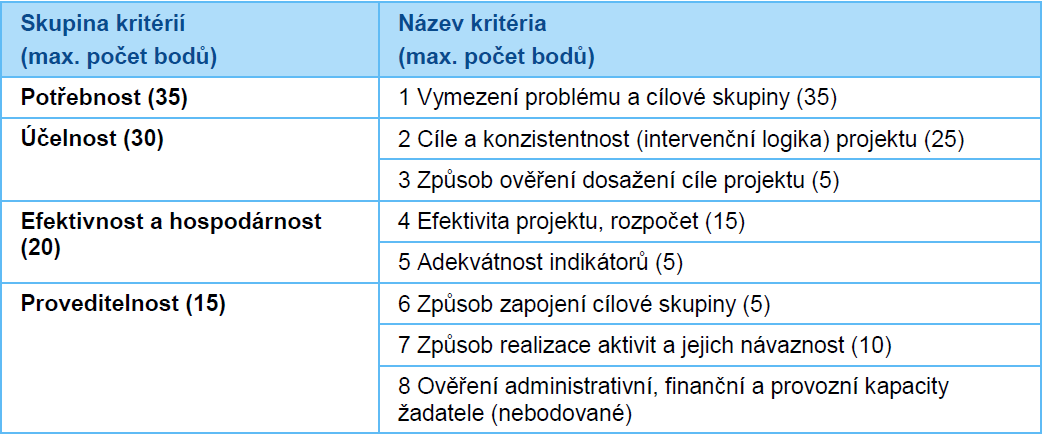 42
Proces hodnocení a výběru projektů
Právní akt
Ukončení příjmu žádostí
Formální / přijatelnost
Věcné hodnocení
Výběrová komise
Do 30 pracovních dní
Do 80 pracovních dní
Do 50 dní
Do 3 měsíců
Vyjádření žadateli do 10 pracovních dní od schválení zápisu
43
Proces hodnocení a výběru projektů
3. fáze hodnocení projektů - Výběrová komise
minimálně 5 osob, které nebyly zapojeny do věcného hodnocení
projednává žádosti o podporu, které uspěly v předchozích fázích hodnocení a výběru, a rozhoduje o tom, zda žádost bude doporučena nebo nedoporučena k financování
žádosti mohou být doporučeny k financování s výhradou – udělení podmínky realizace
zahájena do 20 pracovních dnů od ukončení věcného hodnocení všech žádostí o podporu v rámci výzvy
uzavřena do 30 dnů od prvního zasedání
44
Proces hodnocení a výběru projektů
Důvody pro nedoporučení projektu k podpoře výběrovou komisí
více projektů zaměřených na realizaci obdobných aktivit pro stejnou cílovou skupinu ve stejném regionu (přesah absorpční schopnosti)
překryv projektu s jiným již běžícím projektem
nedostatečná kapacita žadatele
žadatel prokazatelně opakovaně neplnil své povinnosti v jiném projektu financovaném z veřejných prostředků
disponibilní prostředky ve výzvě neumožní projekt podpořit v dostatečném rozsahu
limity dané výzvou
45
Proces hodnocení a výběru projektů
Informování žadatele o výsledku žádosti v jednotlivých fázích hodnocení a výběru
vyrozumění o výsledku žádosti vždy po dokončení dané fáze hodnocení a výběru
změna stavu projektu v IS KP14+
výsledky hodnocení k dispozici v IS KP14+
neúspěšní žadatelé v IS KP14+ - oznámení, odůvodnění a informace o opravných prostředních
46
Proces hodnocení a výběru projektů
Právní akt
Ukončení příjmu žádostí
Formální / přijatelnost
Věcné hodnocení
Výběrová komise
Do 30 pracovních dní
Do 80 pracovních dní
Do 50 dní
Do 3 měsíců
Vyjádření žadateli do 10 pracovních dní od schválení zápisu
47
Proces hodnocení a výběru projektů
Vydání právního aktu o poskytnutí podpory 
v případě, že žádost o podporu uspěla v hodnocení a výběru
vydání do 3 měsíců od schválení příslušné žádosti o podporu při dodržení 7 měsíců pro celkový proces hodnocení a výběru
výzva k poskytnutí podkladů pro přípravu právního aktu
neposkytnutí součinnosti v procesu přípravy právního aktu - podpora na projekt poskytnuta nebude
ŘO připravuje návrh právního aktu na základě doložených podkladů
akceptováním textu právního aktu se žadatel stává příjemcem podpory
48
Rozpočet projektů
Způsobilé výdaje a rozpočet
Všechny výdaje musejí splňovat podmínku
Hospodárnosti
Efektivnosti
Účelnosti
Vznikly v době realizace projektu
Režim financování projektu metodou skutečně vzniklých výdajů je založen na tom, že ke stanovení výše způsobilých výdajů projektu dochází na základě vykázání skutečně vzniklých a uhrazených výdajů prostřednictvím jejich doložení účetním, daňovým či jiným dokladem
Řídicí orgán (ŘO) je oprávněn si od příjemce vyžádat jakýkoli dokument, který je nezbytný pro ověření způsobilosti výdajů v rámci projektu (a může se jednat i o dokument, který vznikl v době před zahájením realizace projektu).
.
50
Způsobilé výdaje a rozpočet
Osobní náklady- mzdy a platy členů realizačního týmu (RT)
 pracovní smlouvy (PS)
dohoda o pracovní činnosti (DPČ)
týdenní rozsah nesmí v průměru překračovat 20 hodin, a to maximálně za dobu 52 týdnů. Do částky 2499 Kč za měsíc zaměstnanec ani zaměstnavatel zdravotní a sociální pojištění neplatí. Od částky 2500 Kč za měsíc vzniká povinnost platby zdravotního a sociálního pojištění. 
dohoda o provedení práce (DPP)
rozsah práce nesmí překročit 300 hodin v kalendářním roce u jednoho zaměstnavatele. Zdravotní a sociální pojištění se platní jen pokud odměna přesáhne 10 000 Kč (včetně).
51
Způsobilé výdaje a rozpočet
Ostatní osobní náklady
prostředky na případné odvody z DPP
prostředky na vyplácení odměn (Odměny jsou způsobilým výdajem za podmínky, že jsou odměnou za splnění mimořádného nebo zvlášť významného úkolu. Součet poskytnutých odměn člena realizačního týmu v daném kalendářním roce však nesmí překročit 25 % jeho mzdy nebo platu za rok), 
prostředky na úhradu výdajů, které překračují jednotkovou cenu rozpočtu z důvodu čerpání dovolené (průměr pro výpočet dovolené může být vyšší a to ovlivní celkovou výši náhrady)
Při převodu z DPP na DPČ je třeba počítat s odvody na soc. a zdravotní pojištění ve výši 34 % z odměny z dohody.
52
Způsobilé výdaje a rozpočet
Stanovení výše osobních nákladů
dle „Tabulky obvyklých cen, mezd a platů“
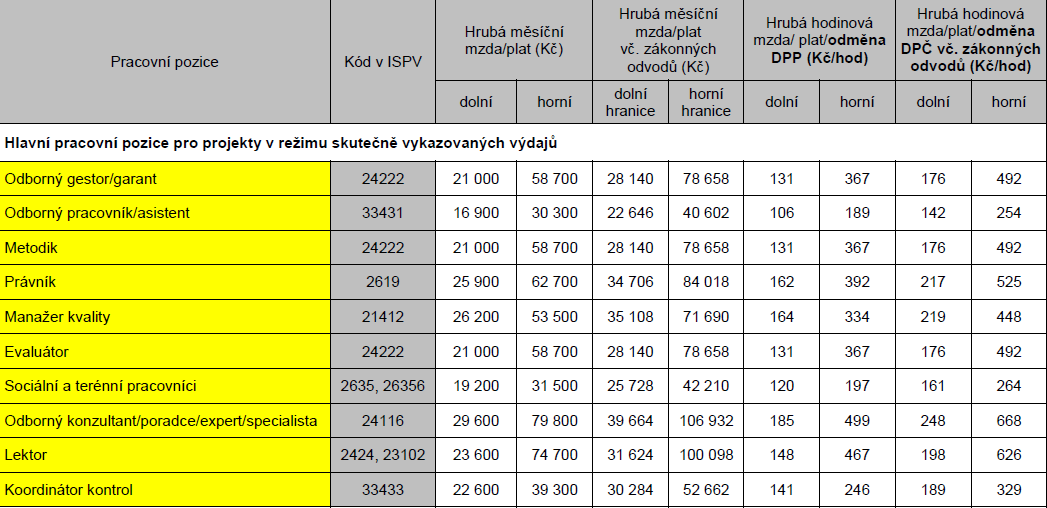 53
Způsobilé výdaje a rozpočet
Stanovení výše hodinové sazby
Při stanovení výše hodinové sazby za práci pro projekt u osob, které vykonávají stejnou či obdobnou práci i mimo realizaci projektu, je příjemce povinen brát v úvahu výši sazeb těchto zaměstnanců za činnosti mimo projekt. Pokud zaměstnanec zajišťuje v projektu stejnou či obdobnou činnost, jakou vykonává mimo projekt, pak se výše sazby za práci pro projekt a za stejnou či obdobnou práci bez vazby na projekt nemohou lišit. Vyšší hodinová sazba za práci pro projekt může být stanovena pouze v odůvodněných případech a s ohledem na charakter vykonávané činnosti s projektem nesouvisející.
54
Způsobilé výdaje a rozpočet
Výše úvazku – maximálně 1,0
Pracovní úvazky zaměstnance se nesmí překrývat a není možné, aby byl placen za stejnou práci vícekrát. Úvazek osoby, u které je odměňování i jen částečně hrazeno z prostředků projektu OPZ, může být maximálně 1,0 dohromady u všech subjektů (příjemce a partneři) zapojených do daného projektu (tj. součet veškerých úvazků zaměstnance u zaměstnavatele/ů včetně případných DPP a DPČ nesmí překročit jeden pracovní úvazek), a to po celou dobu zapojení daného pracovníka do realizace projektu OPZ.
55
Způsobilé výdaje a rozpočet
Odstupné
U zaměstnance, u něhož dochází k rozvázání pracovního poměru, v některých případech zákon stanoví povinnost úhrady odstupného, a to včetně stanovení jeho minimální výše. Způsobilým výdajem je odstupné pouze do zákonem uvedené minimální výše. 
Překrytí prac. poměrů
Při nahrazení jednoho druhým je způsobilé překrytí max. po dobu 2 měsíců.
56
Způsobilé výdaje a rozpočet
Pracovní pozice hrazené z nepřímých nákladů (NN)
Pozice hrazené z NN se do rozpočtu projektu neuvádějí
	
Projektový manažer
Finanční manažer
Koordinátor projektu
nepracují přímo s cílovou skupinou projektu nebo 
nezajišťují výstup, který je určen k přímému využití cílovou skupinou projektu
57
Způsobilé výdaje a rozpočet
Cestovné
členové RT 
 vnitrostátní cestovné (NN), 
 zahraniční cesta (PN)

Zahraniční experti – „per diems“
Ubytování, stravné a cestovné na území ČR
58
Způsobilé výdaje a rozpočet
Nákup zařízení a vybavení 
Nárokovat a proplácet z přímých nákladů lze pouze takovou výši nákladů na zařízení a vybavení pro realizační tým, která odpovídá předpokládané výši úvazku člena realizačního týmu ve vztahu k jeho zapojení do realizace projektu. 
Pro pracovní pozice, jejichž osobní náklady patří do nepřímých nákladů, není možné pořizovat vybavení a zařízení v rámci rozpočtu přímých způsobilých výdajů. 
Způsobilým výdajem projektu je vybavení prostor, kde budou probíhat projektové aktivity. Pozor na kancelářské potřeby, které spadají do nepřímých nákladů.
59
Způsobilé výdaje a rozpočet
Nákup zařízení a vybavení
dle „Tabulky obvyklých cen, mezd a platů“
60
Způsobilé výdaje a rozpočet
Nákup služeb 
Dodání služby musí být nezbytné k realizaci projektu a musí vytvářet novou hodnotu. 
Pronájem prostor nutných pro realizaci projektu (kromě kancelářských prostor určených pro práci projektového či finančního manažera a koordinátora projektu nebo jiných administrativních pozic. Náklady na nájem těchto prostor spadají do nepřímých nákladů).
Vzdělávací, motivační a osvětové aktivity (kurzy)
Tvorba publikací, školících materiálů
Zpracování analýz, studií
Lektorské služby
61
Způsobilé výdaje a rozpočet
Drobné stavební úpravy
Výdaje na drobné stavební úpravy jsou způsobilé pouze tehdy, pokud cena všech dokončených stavebních úprav v jednom zdaňovacím období nepřesáhne v úhrnu 40.000 Kč na každou jednotlivou účetní položku majetku (např. výdaje spojené s úpravou pracovního místa nebo které usnadní přístup osobám zdravotně postiženým). Účetní položkou se rozumí jeden objekt.
Z přímých nákladů je možno financovat stavební úpravy prostor zařízení určených pro projektové aktivity.

V případě stavebních úprav pro projekt samotný (např. pracoviště projektového manažera) by se jednalo o nepřímé náklady.
62
Způsobilé výdaje a rozpočet
Přímá podpora cílové skupiny

Mzdové příspěvky CS 

Jízdné, ubytování

Příspěvek na péči o dítě a další závislé osoby
63
Způsobilé výdaje a rozpočet
Nepřímé náklady
Přesný výčet položek, které spadají do nepřímých nákladů, uvádí příručka „Specifická část pravidel pro žadatele a příjemce pro projekty se skutečně vzniklými výdaji a případně také s nepřímými náklady (verze 3)“
Administrativa, řízení projektu (včetně finančního), účetnictví, personalistika, komunikační a informační opatření, občerstvení a stravování a podpůrné procesy pro provoz projektu. 
Nájemné za prostory využívané k administraci projektu. 
Energie, vodné, stočné v prostorech kanceláře projektu a dalších pronajímaných nemovitostech využívaných k realizaci projektu.
Internetové a telefonické připojení, poštovné, dopravné, balné.
Bankovní poplatky.
64
Způsobilé výdaje a rozpočet
Nepřímé náklady
65
Rozpočet a způsob financování
Aplikován režim Ex-ante / Ex-post
Zálohové platby dle finančního plánu
1.zálohová platba ve výši 25 %
Další zálohové platby ve výši předchozího vyúčtování
Závěrečná platba/vratka dle vyúčtování zálohových plateb a skutečně prokázaných výdajů.
66
Prostor pro dotazy
Další dotazy směřujte prosím do diskusního klubu na webu ESF FóraNEBO VYUŽIJTE OSOBNÍCH KONZULTACÍ (odkaz na rezervaci termínů na stránkách výzvy)
Děkujeme za pozornost a Těšíme se na spolupráci